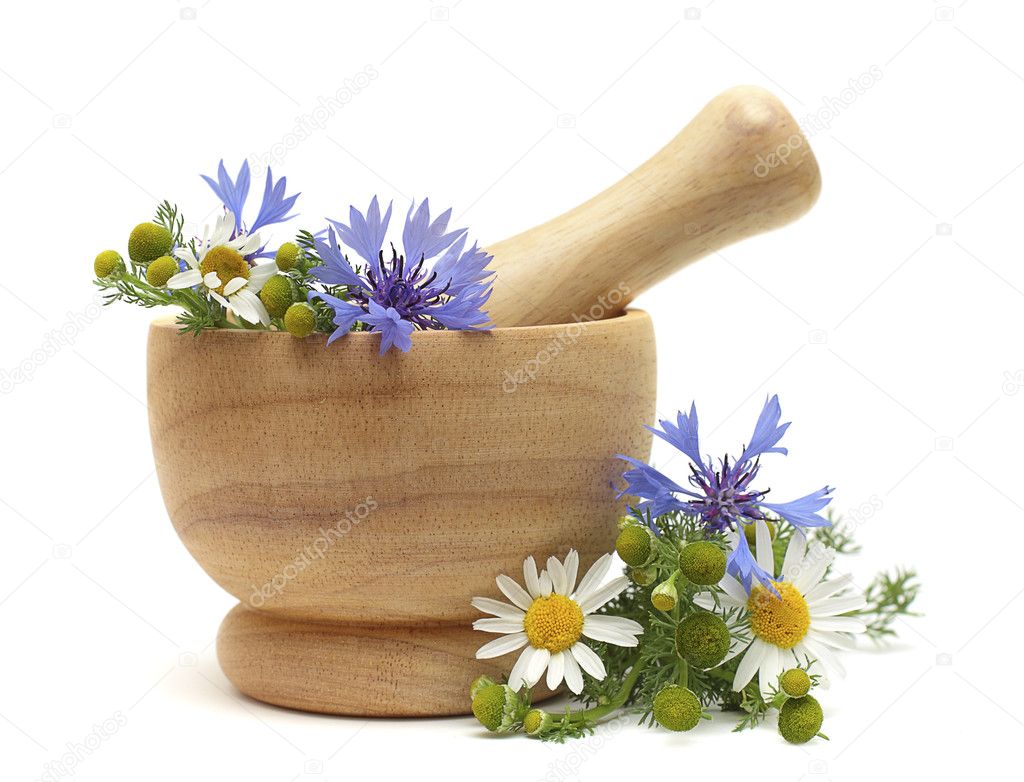 Викторина
Как лечились в старину
О нем говорили: «хорош бы цветочек, да коготок востер» или «стоит древо, древо шемаханское, цветки ангельские, 
коготки дьявольские»

	Название этого растения произошло от слова «шип» - колючка.


О каком растении идет речь?
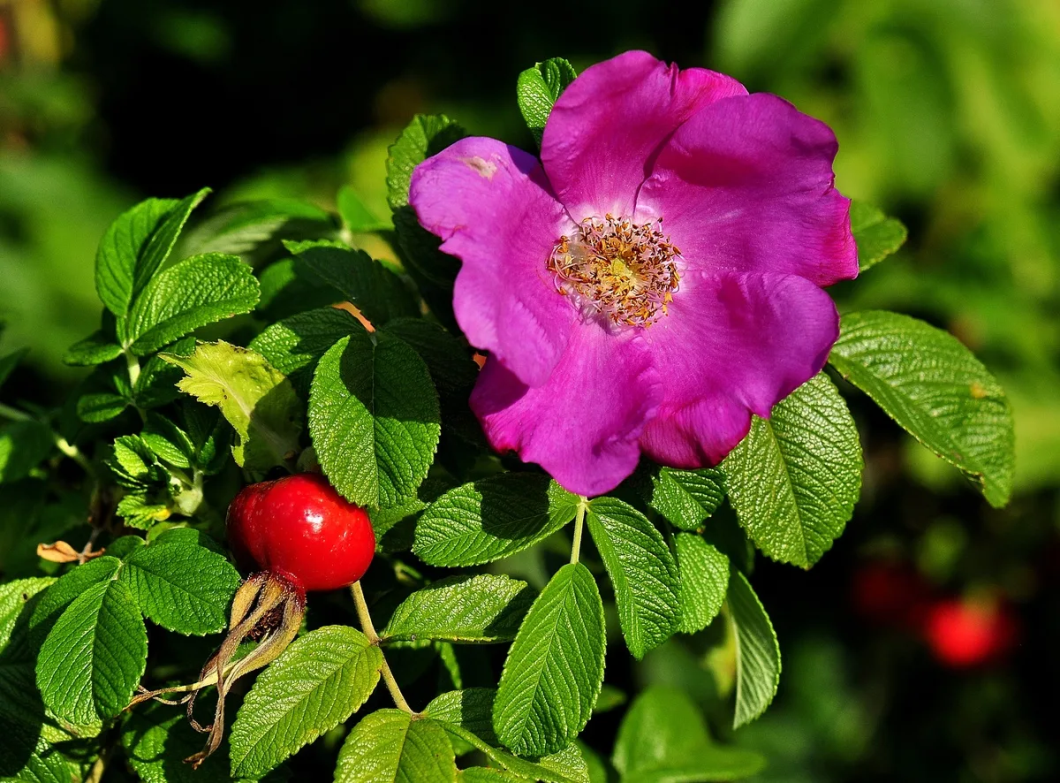 ШИПОВНИК
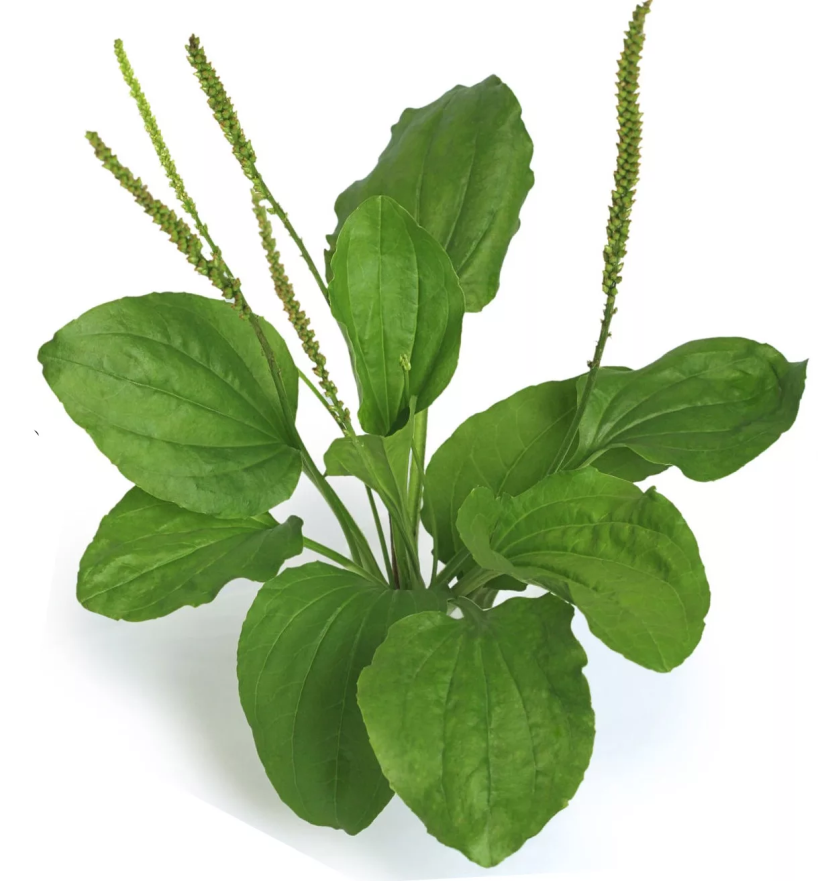 Поранил ты в дороге ногу, 
усталость не дает идти.
Нагнись, солдатик у дороги 
готов помочь тебе идти.
Что это?
ПОДОРОЖНИК
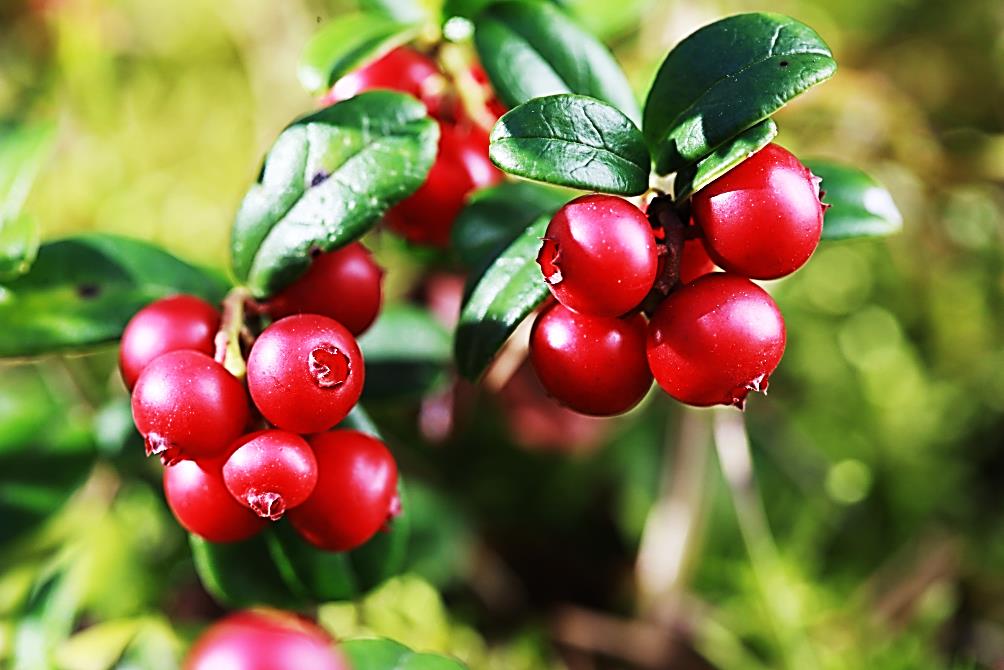 И красна, и кисла
На болоте росла.
КЛЮКВА
Из ягод клюквы наши предки готовили морс и употребляли при различных заболеваниях: при простуде, головной боли, высокой температуре, вместе с соком свеклы применяли при гипертонии.


Где сейчас мы берем лекарственные травы?   

В аптеке

	Лечение травами – это своего рода наука. Нужно знать, какое растение, от каких болезней помогает, когда и какие его части надо собирать, как правильно засушивать и заваривать, делать настойки.
Русские люди были достаточно крепкими и здоровыми. Что же они считали лучшим лекарством, когда им приходилось заболеть? Чтобы ответить на поставленный вопрос вам необходимо заполнить кроссворд и найти ключевое слово.

Нем как ____
Красный как ___
Готовь ___ летом, а телегу зимой
Антоновка – что это?
Русские люди были достаточно крепкими и здоровыми. Что же они считали лучшим лекарством, когда им приходилось заболеть? Чтобы ответить на поставленный вопрос вам необходимо заполнить кроссворд и найти ключевое слово.

Нем как ____
Красный как ___
Готовь ___ летом, а телегу зимой
Антоновка – что это?
Р
Ы
Б
А
Русские люди были достаточно крепкими и здоровыми. Что же они считали лучшим лекарством, когда им приходилось заболеть? Чтобы ответить на поставленный вопрос вам необходимо заполнить кроссворд и найти ключевое слово.

Нем как ____
Красный как ___
Готовь ___ летом, а телегу зимой
Антоновка – что это?
Р
Ы
Б
А
Р
А
К
Русские люди были достаточно крепкими и здоровыми. Что же они считали лучшим лекарством, когда им приходилось заболеть? Чтобы ответить на поставленный вопрос вам необходимо заполнить кроссворд и найти ключевое слово.

Нем как ____
Красный как ___
Готовь ___ летом, а телегу зимой
Антоновка – что это?
Р
Ы
Б
А
Р
А
К
С
А
Н
И
Русские люди были достаточно крепкими и здоровыми. Что же они считали лучшим лекарством, когда им приходилось заболеть? Чтобы ответить на поставленный вопрос вам необходимо заполнить кроссворд и найти ключевое слово.

Нем как ____
Красный как ___
Готовь ___ летом, а телегу зимой
Антоновка – что это?
Р
Ы
Б
А
Р
А
К
С
А
Н
И
Я
Б
Л
О
К
О
-Какое ключевое слово у вас получилось?
Что обозначает это слово?

Баня (стар. Мы́льня) - специальная постройка или помещение, где моются и парятся

Многие и сегодня придерживаются
 этого способа лечения. 


Раньше, когда еще не было бань, люди парились в печах. Когда печь немного остывала, подкладывали солому, чтобы удобнее было лежать, да и лезли прямо в печь, взяв с собой посудину с квасом. Ложился человек на солому и разбрызгивал в разные стороны квас или воду. От горячих стенок шел пар, а люди хлестали себя веником. Напарившись, вылезали из печи и выливали на себя холодную воду. Париться в печах была неудобно, поэтому и стали строить бани на берегах речек и прудов. Как вы думаете почему?
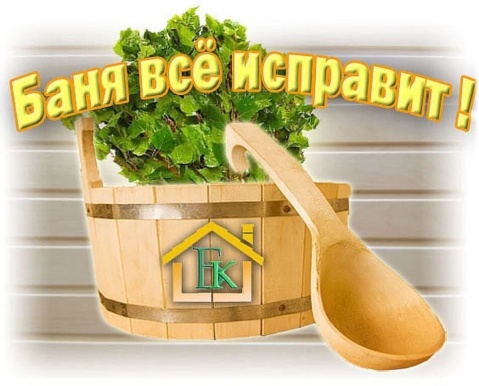 - Какие веники люди берут с собой в баню?
Березовый символ русской бани. Его листья рекордсмены, скорее всех других выгоняют «дурной» пот.
Вслед за ним по популярности – дубовый,  смородиновый, веник из крапивы.













Сохранение своего здоровья – одна из главных задач любого человека. Делать это надо с самого детства.
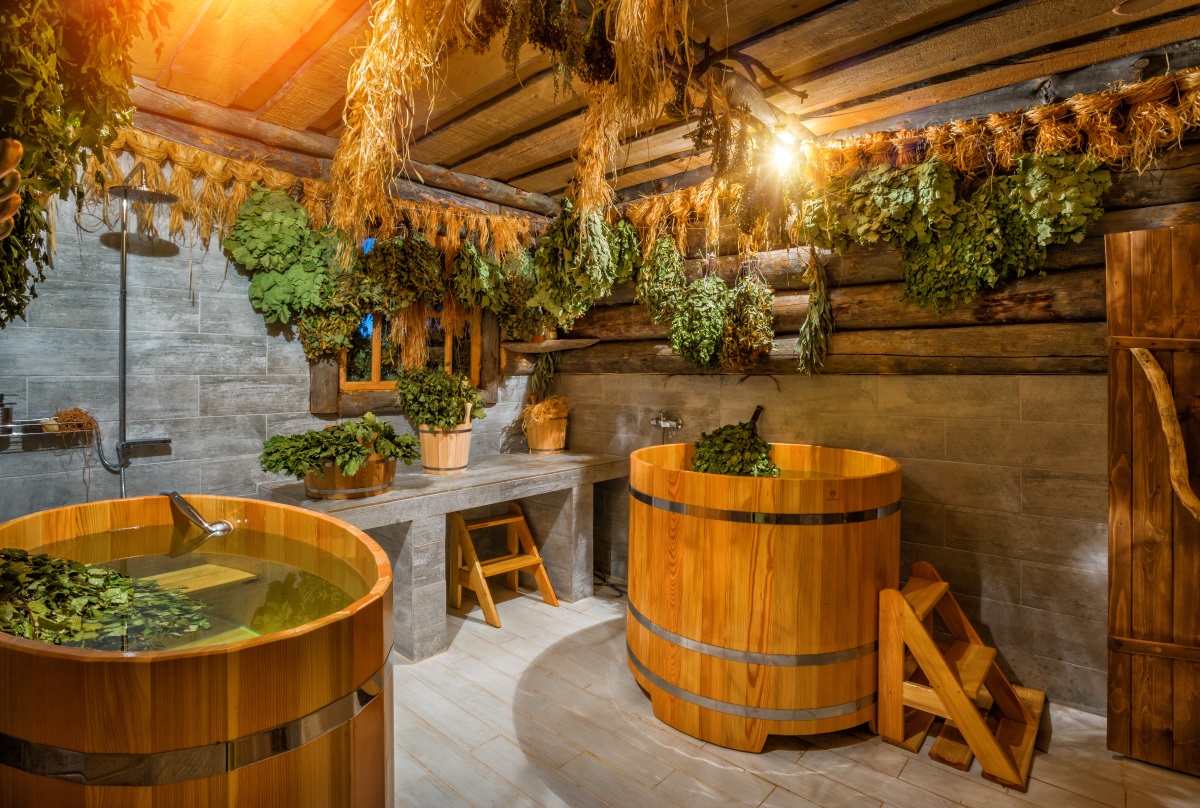 Здоровье дороже
Игра «Собери пословицу»
Здоровье не купишь-
его разум дарит
всё добудешь
богатства
Здоров будешь -
Игра «Собери пословицу»
Здоровье не купишь-
его разум дарит
Здоровье дороже
богатства
всё добудешь
Здоров будешь -